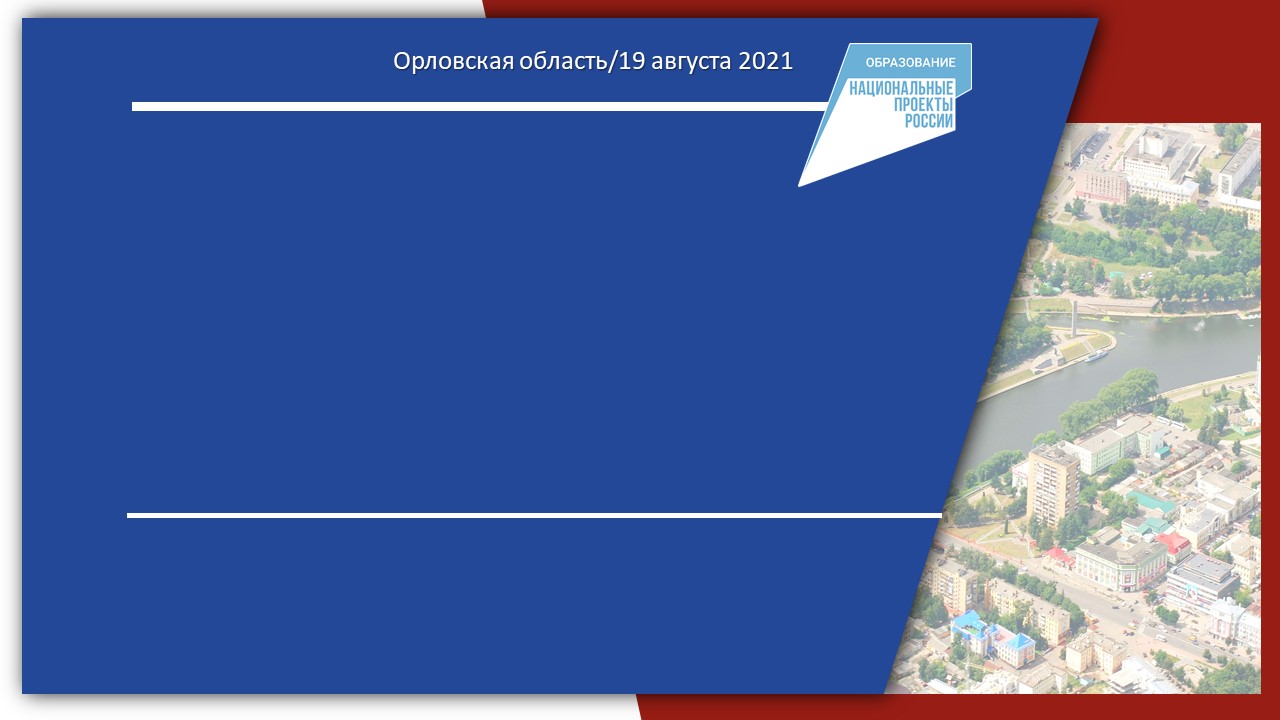 Основные векторы развития системы среднего профессионального образования
Орловской области
Волобуев Алексей Викторович,
начальник управления профессионального образования и воспитательной работы Департамента образования Орловской области
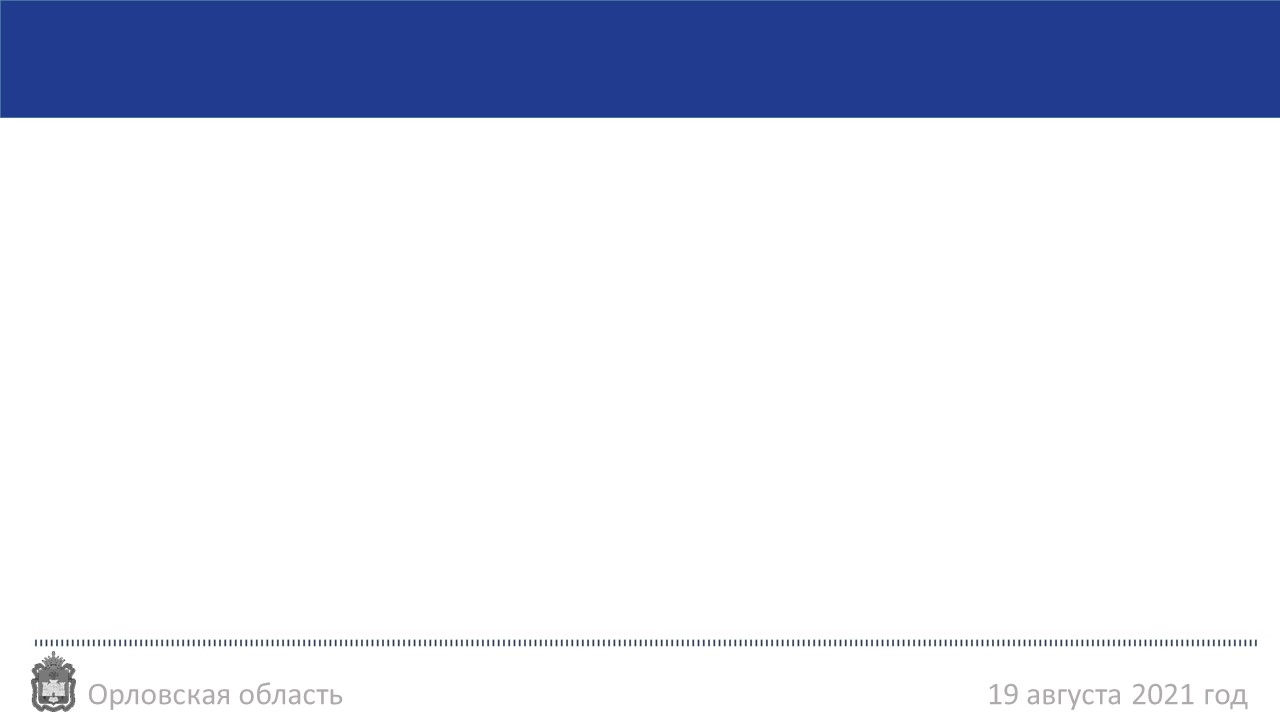 Система подготовки рабочих кадров и специалистов среднего звена
3 образовательные организации высшего образования
4 филиала вузов
18 профессиональных образовательных организаций
10 филиалов техникумов и колледжей
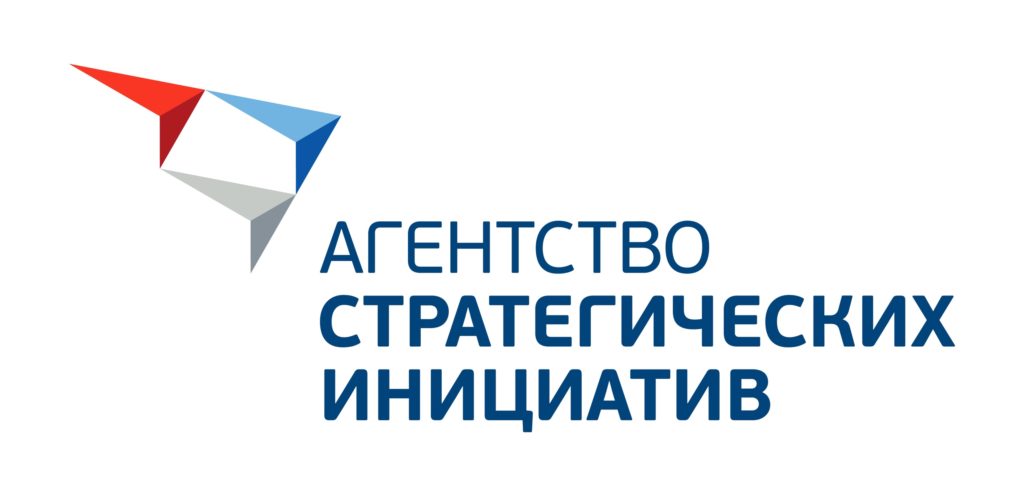 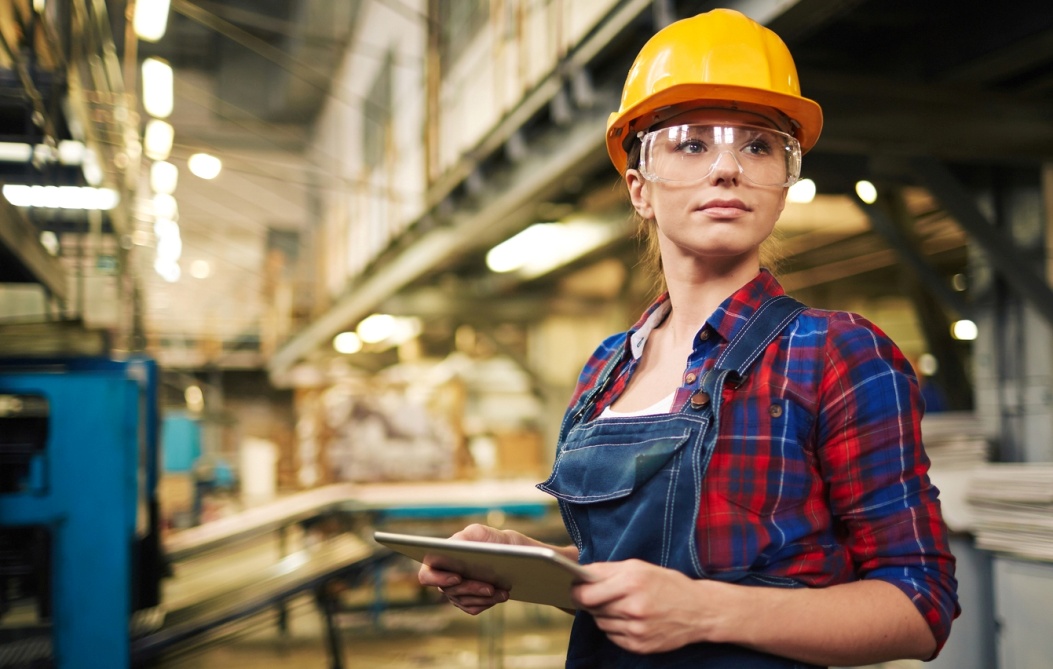 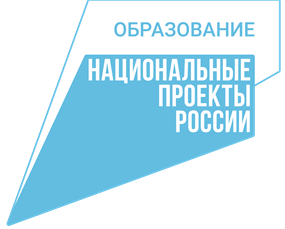 98 профессий 
и специальностей
16 257 обучающихся
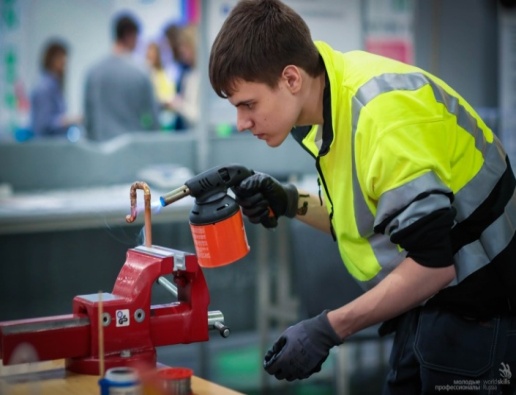 2 500 педагогических работников
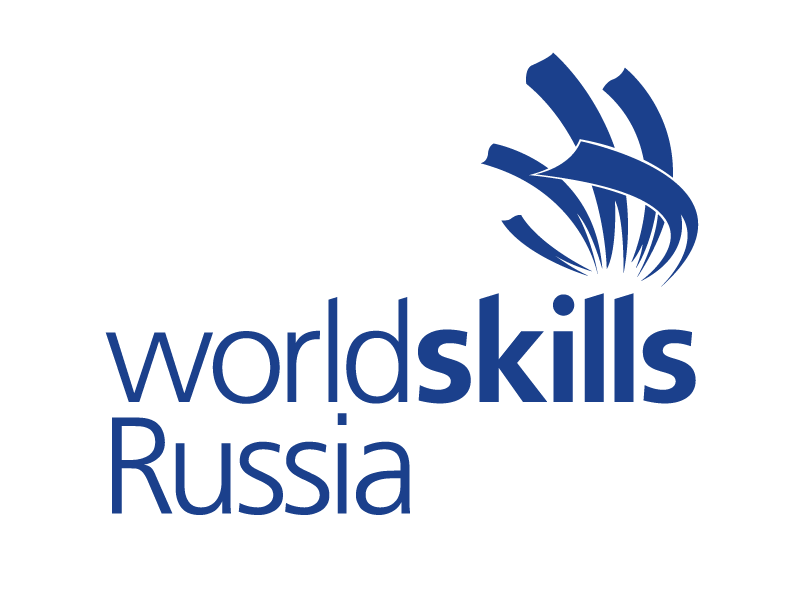 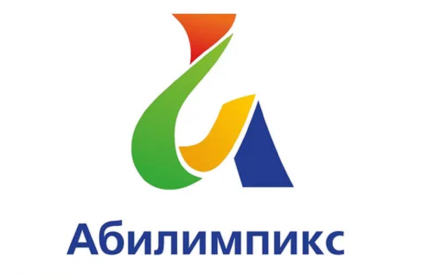 3 700 выпускников
Обеспечение профессиональной навигации обучающихся
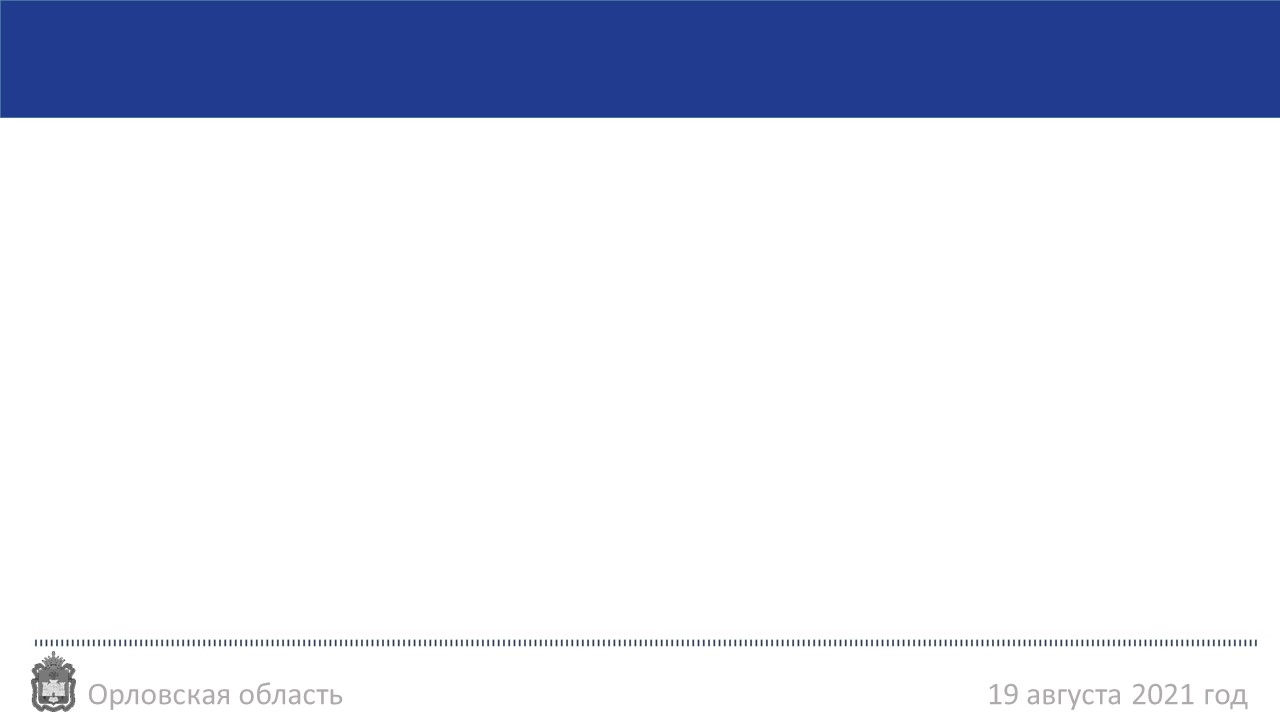 Проекты  
«Билет в будущее», «Проектория»
805 школьников пройдут профессиональную подготовку                                           на базе 10 профессиональных образовательных организаций                   
  в 2021/2022 учебном году
2019 год – 21 746  обучающихся
2020 год – 47 000 обучающихся
1 полугодие 2021 года – 
24 113 обучающихся
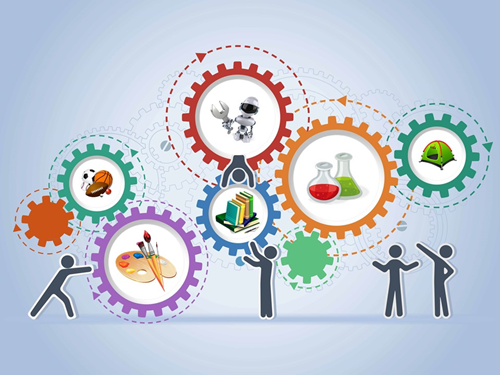 Результаты Национальных и Международных чемпионатов
профессионального мастерства (2016 - 2021 годы)
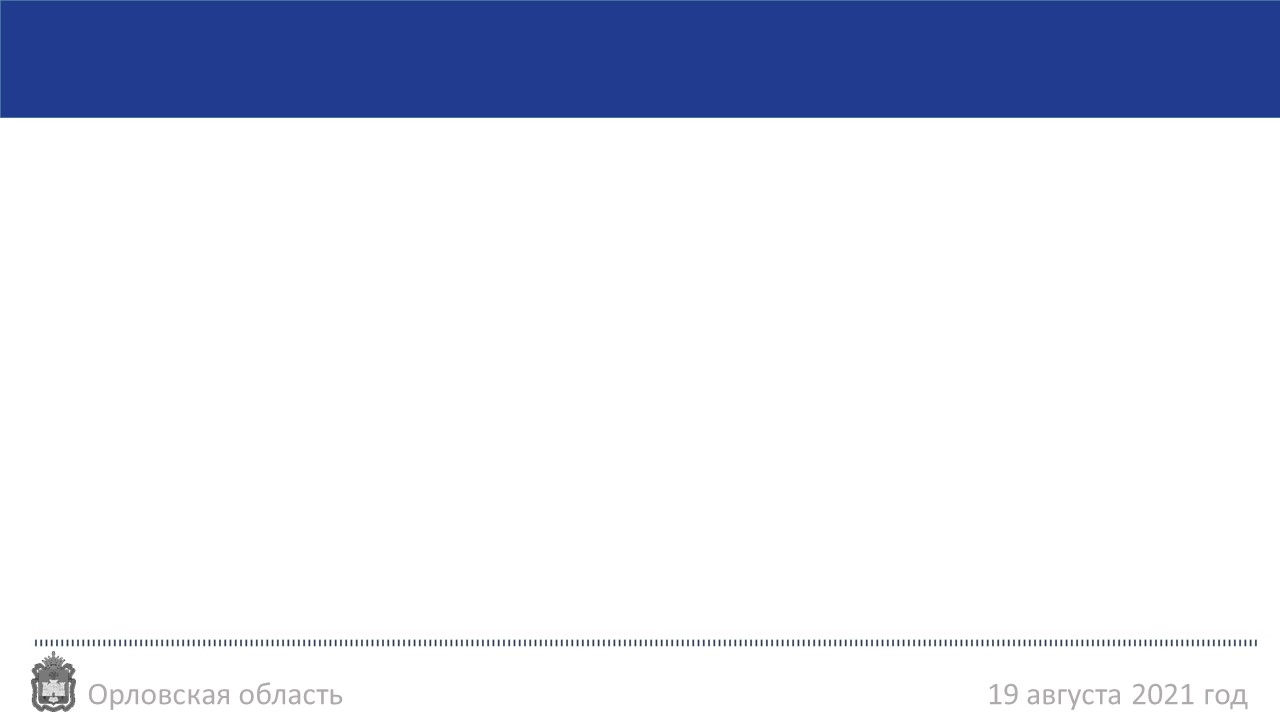 10 золотых медалей
6 серебряных медалей
11 бронзовых медалей
6 медальонов
Динамика чемпионатов
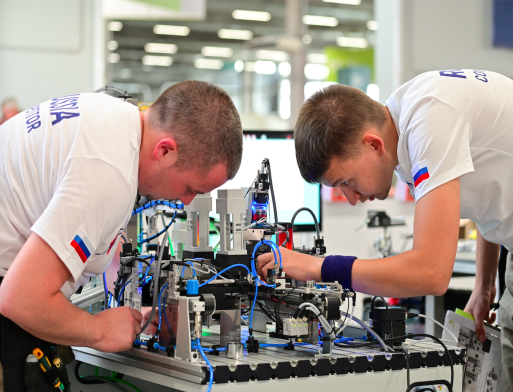 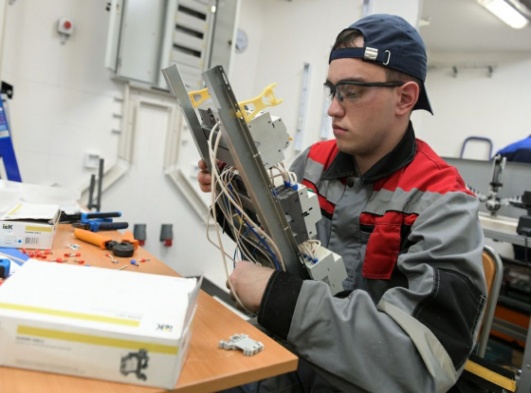 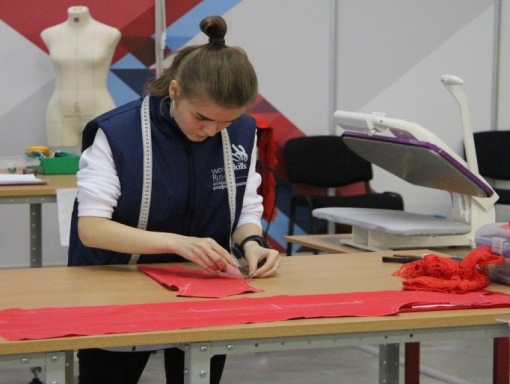 411
232
707
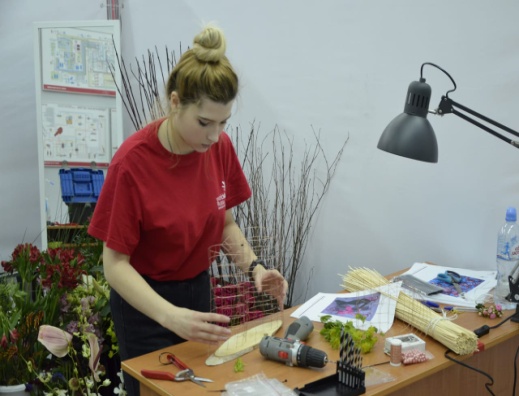 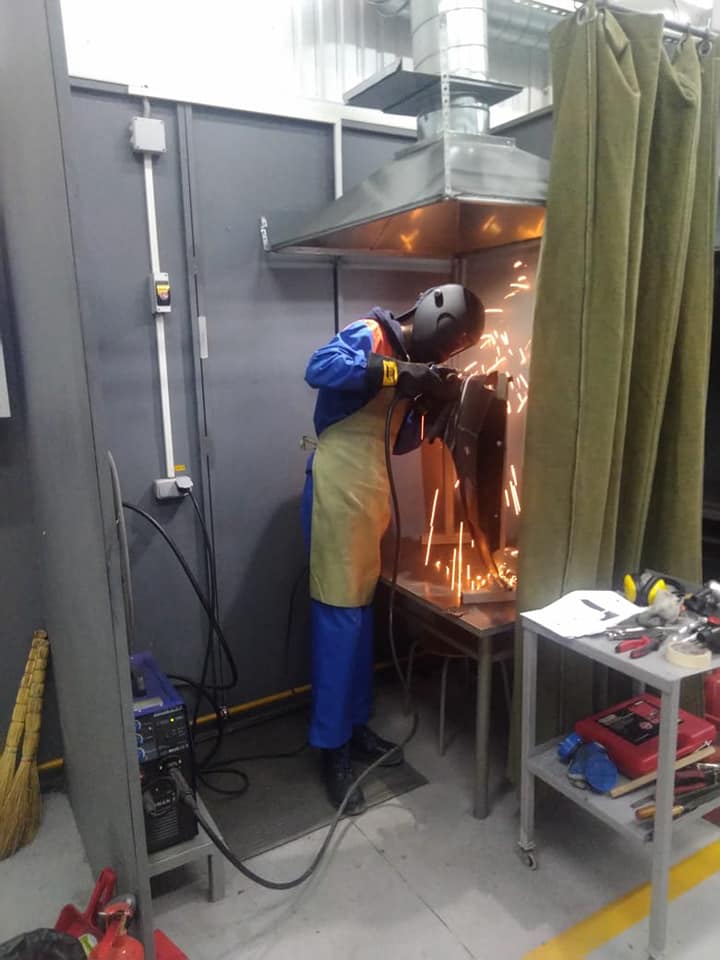 456
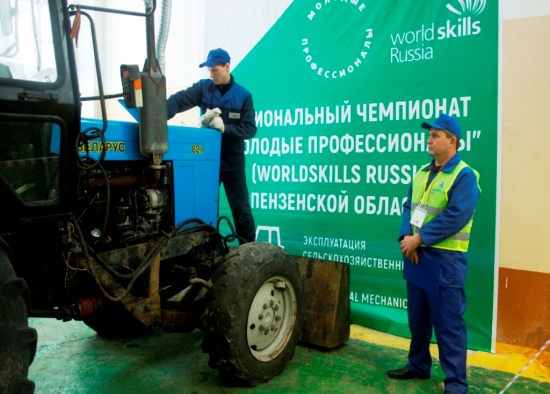 177
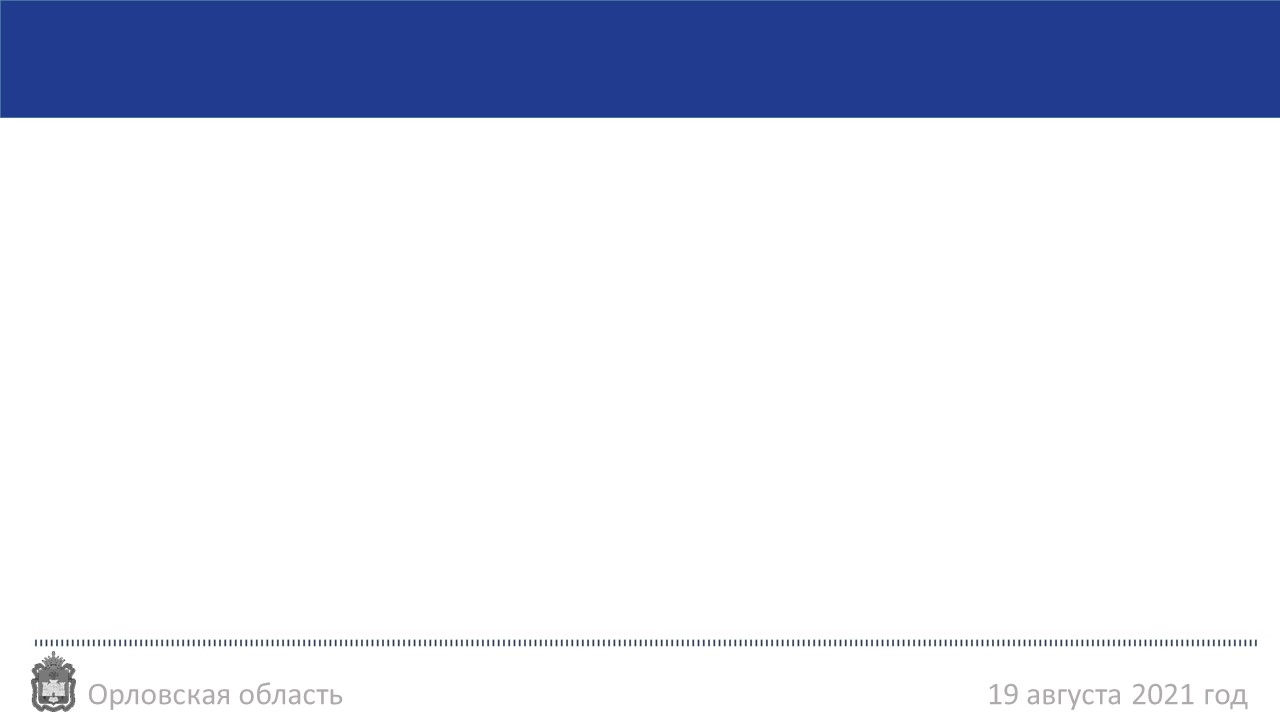 Организация практико-ориентированной модели подготовки 
рабочих кадров и специалистов среднего звена
Дуальная модель обучения
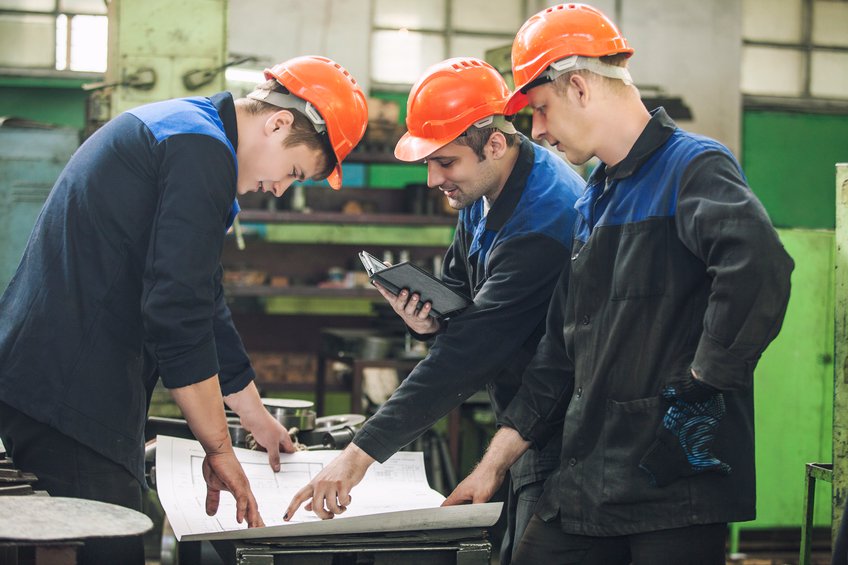 6 техникумов                            и колледжей
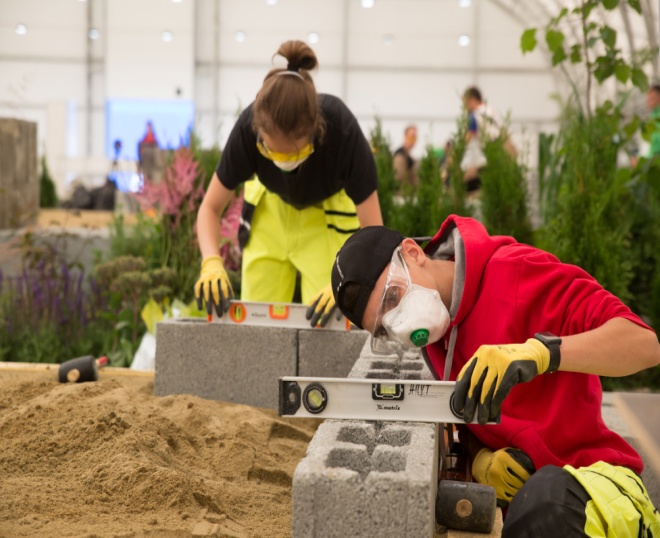 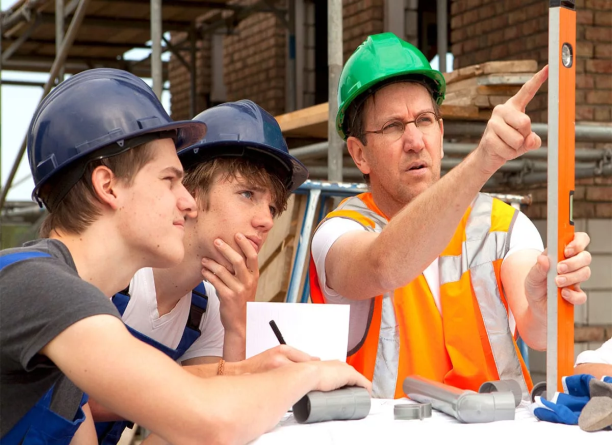 18 профессий                            и специальностей
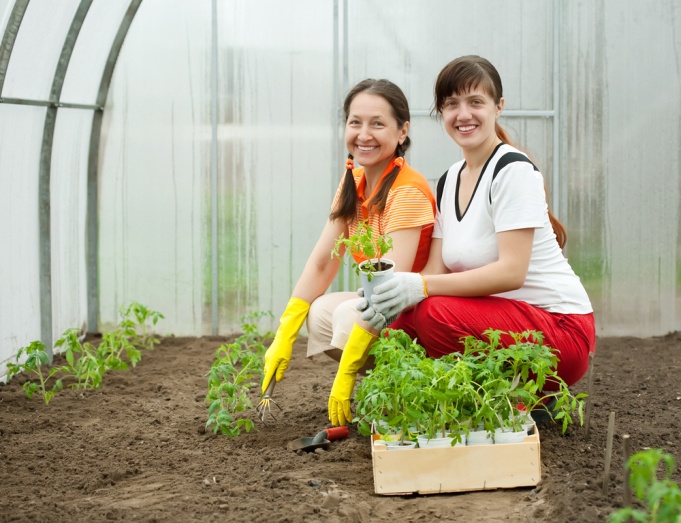 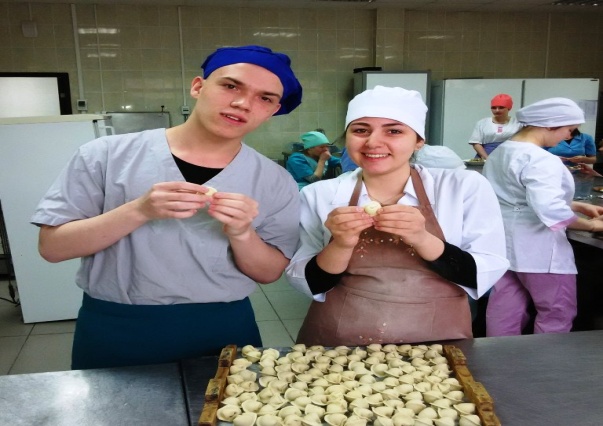 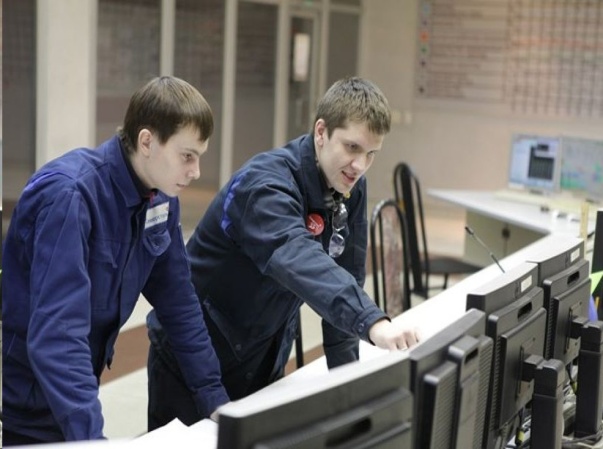 23  предприятия -работодателя
1326 студентов
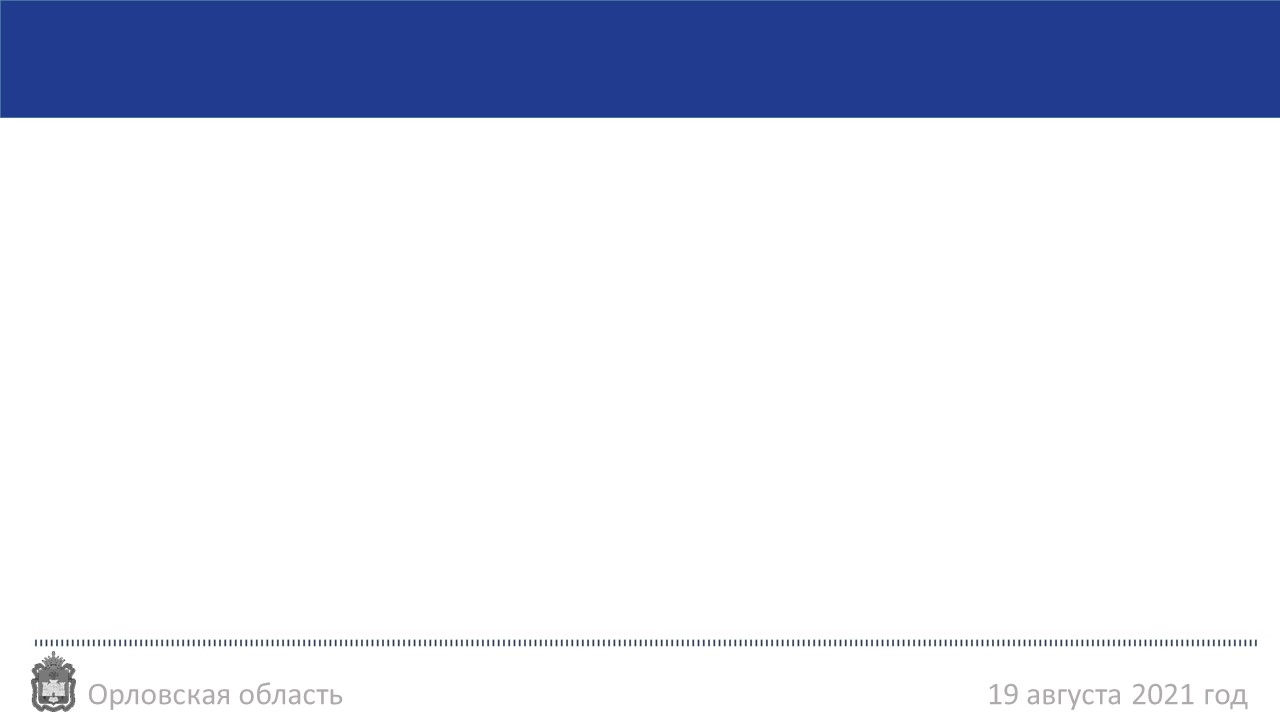 Дополнительная подготовка и переподготовка кадров
Программа профессионального обучения                                           и дополнительного профессионального образования федерального проекта «Содействие занятости» 
национального проекта «Демография»
Динамика роста  показателя подготовки кадров                                       в многофункциональных центрах прикладных квалификаций
244  участника программы
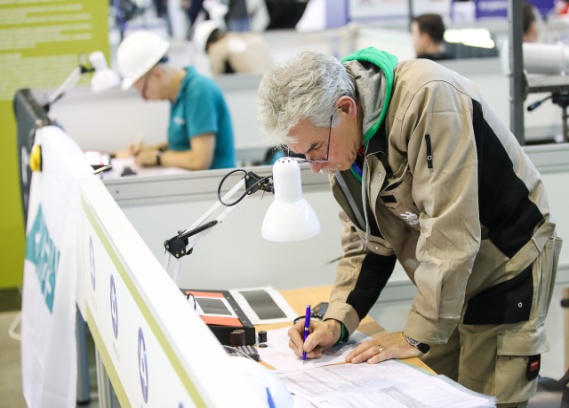 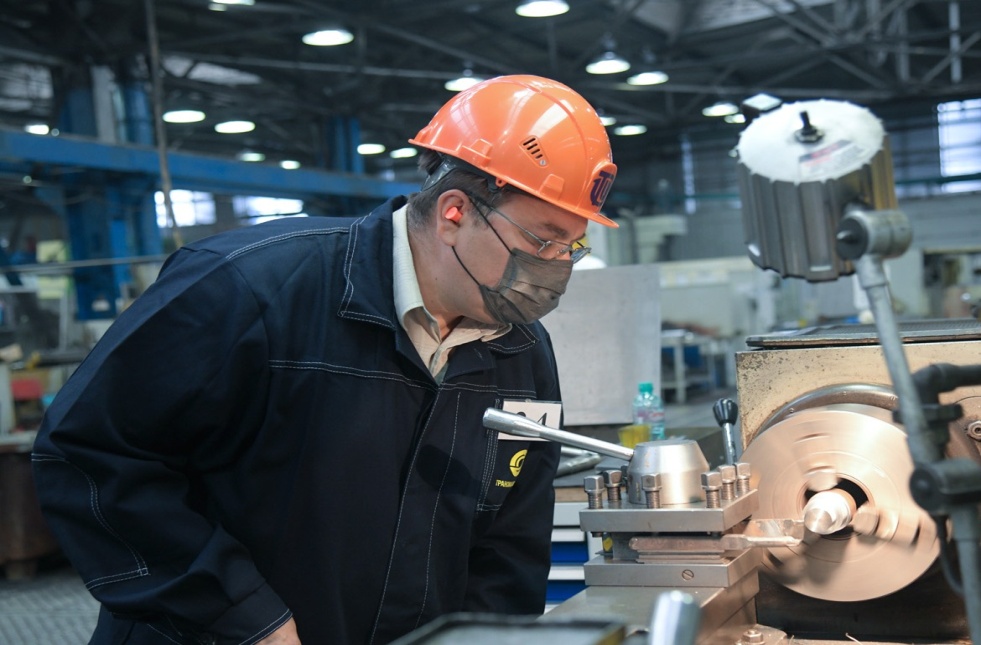 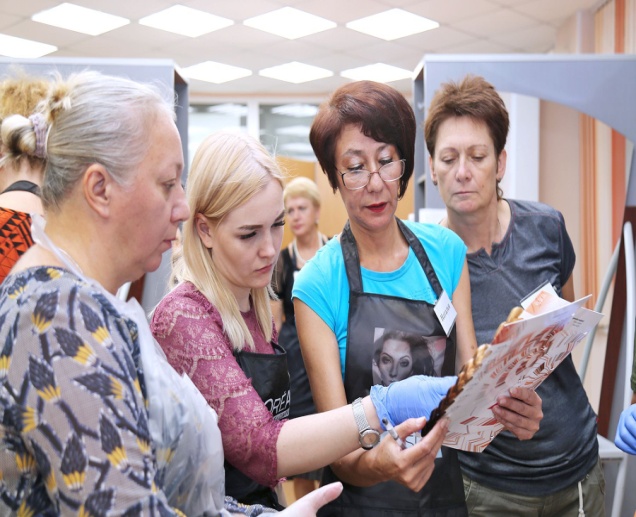 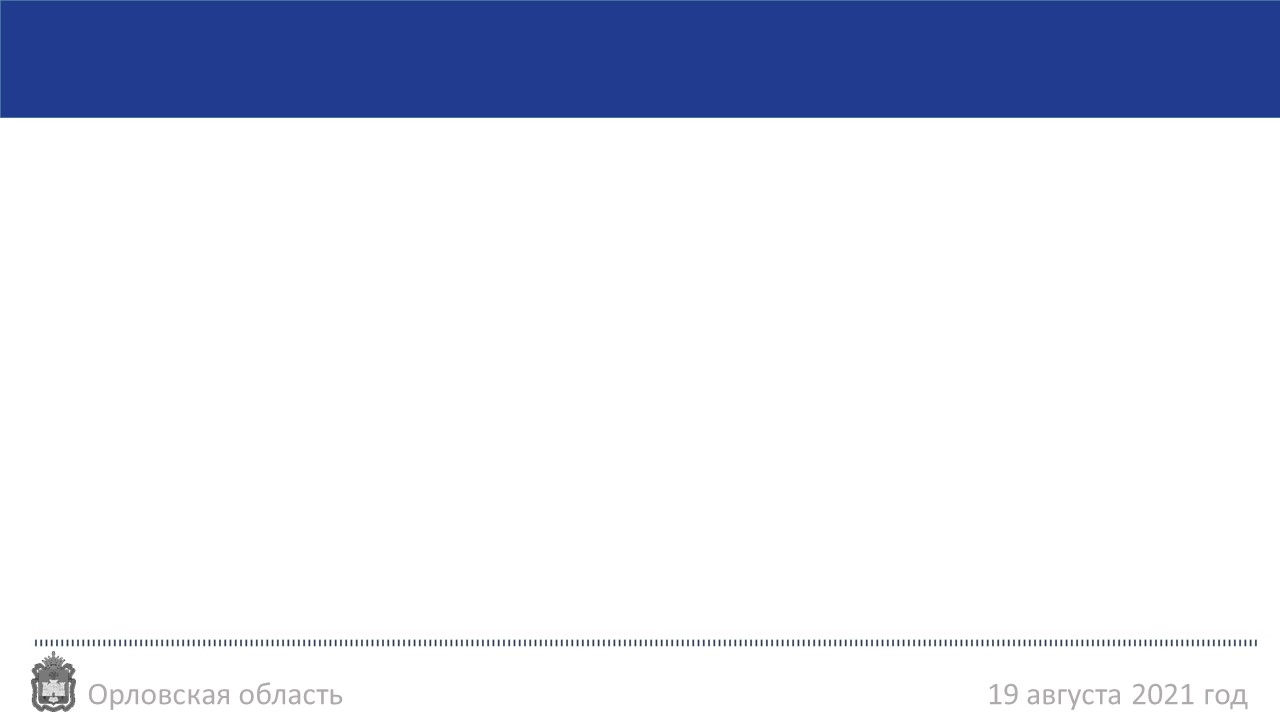 Реализация механизмов независимой оценки качества подготовки кадров
Демонстрационный экзамен – вид публичного аттестационного испытания по основным профессиональным образовательным программам
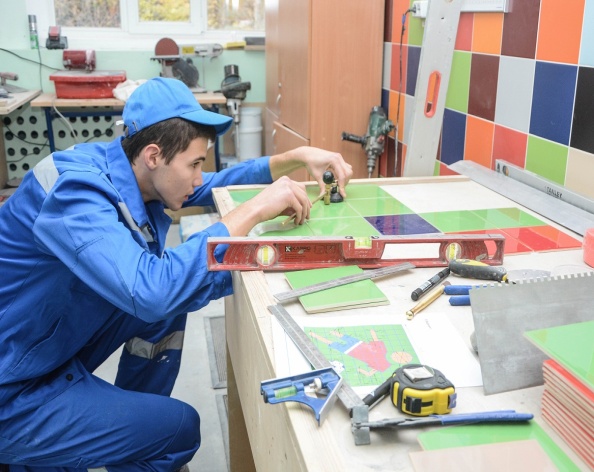 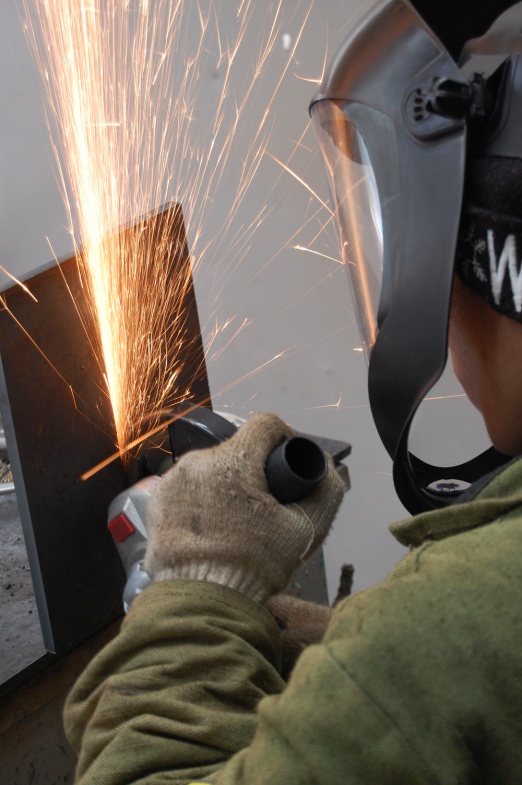 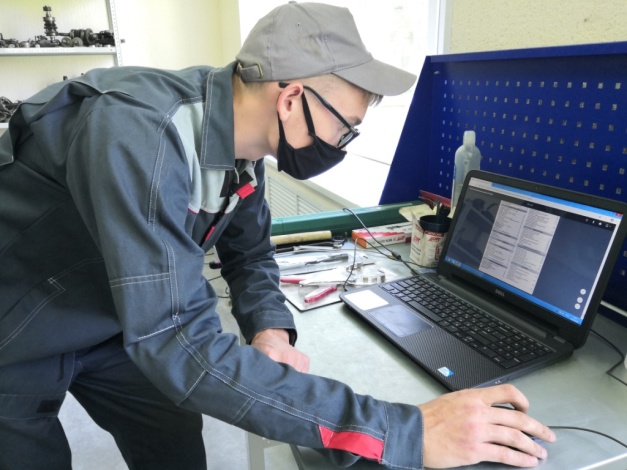 2021 год
18  техникумов  (колледжей), вузов
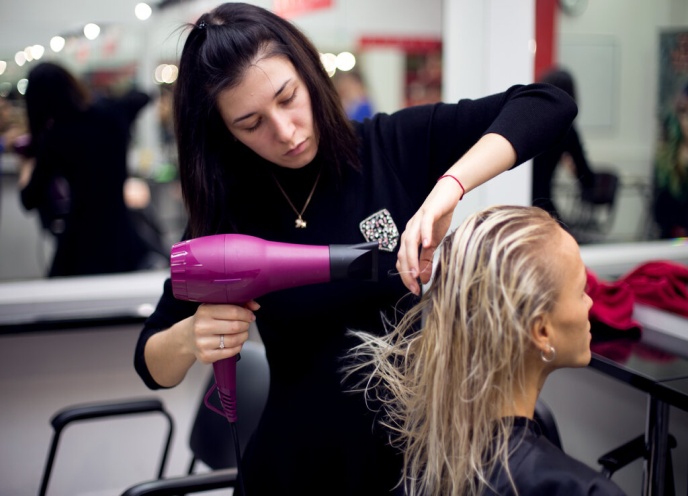 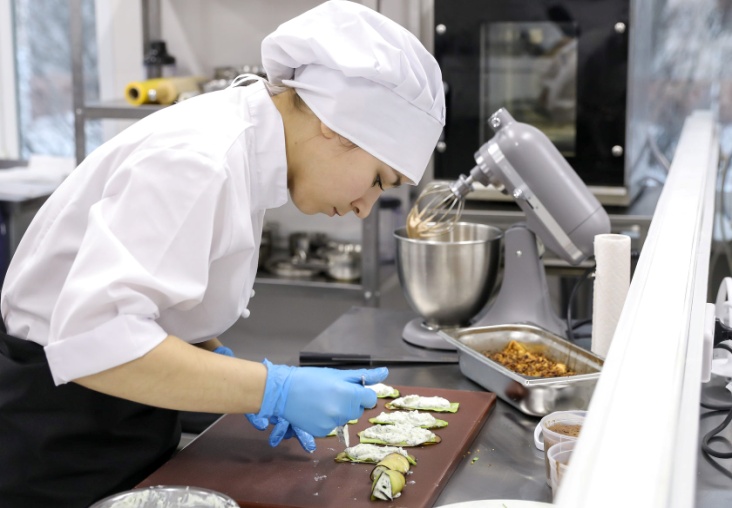 1385 студентов
23 компетенции
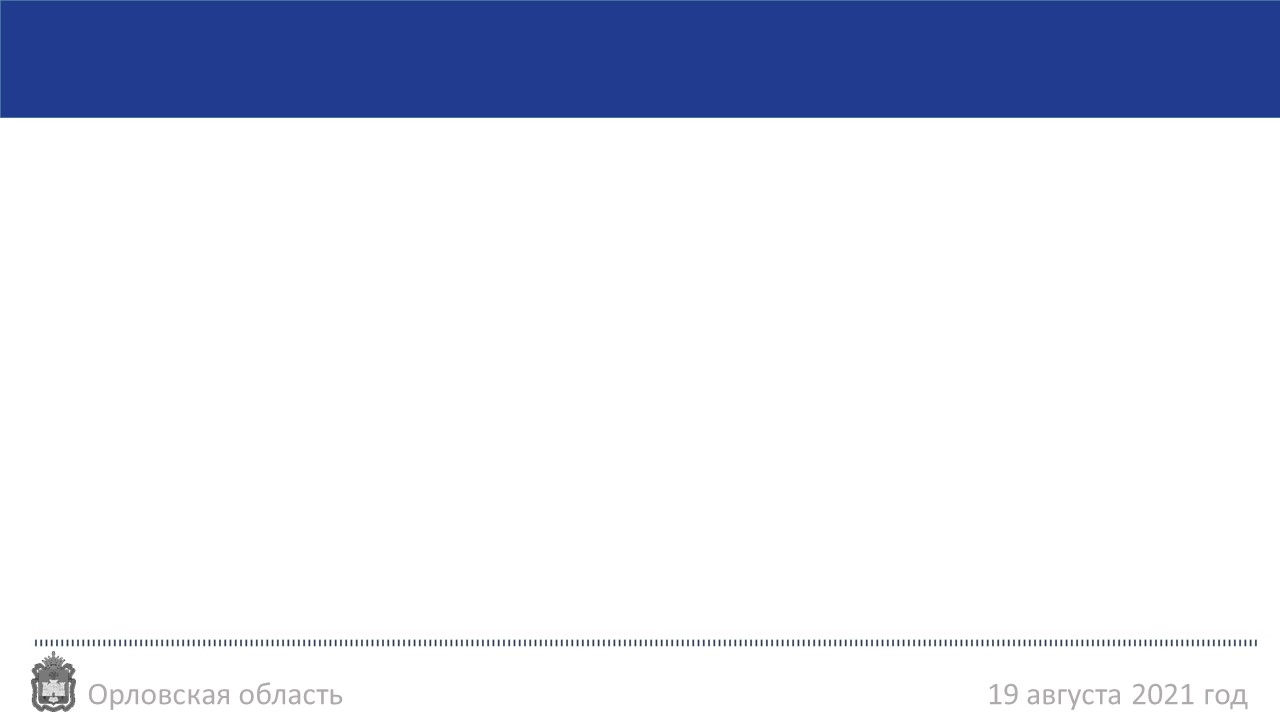 Практика социального партнерства
Профессиональные образовательные организации Орловской области
Предприятия
 и организации Орловской области
Практико- ориентированные 
модели обучения
Экспертная оценка образовательных программ,  компетенций студентов
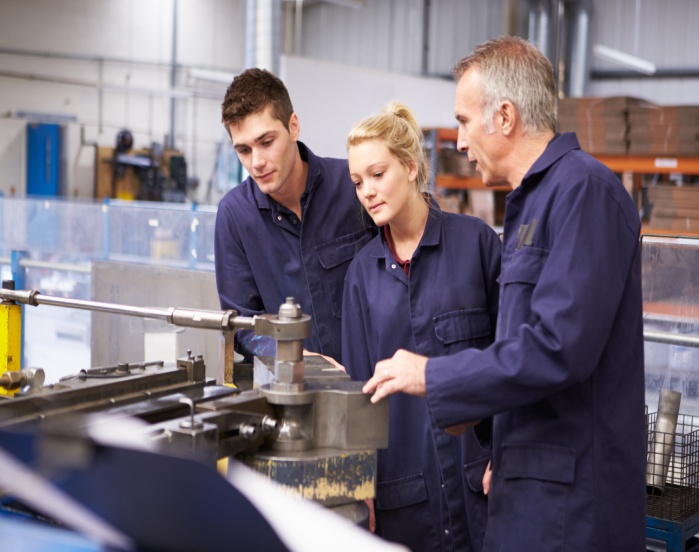 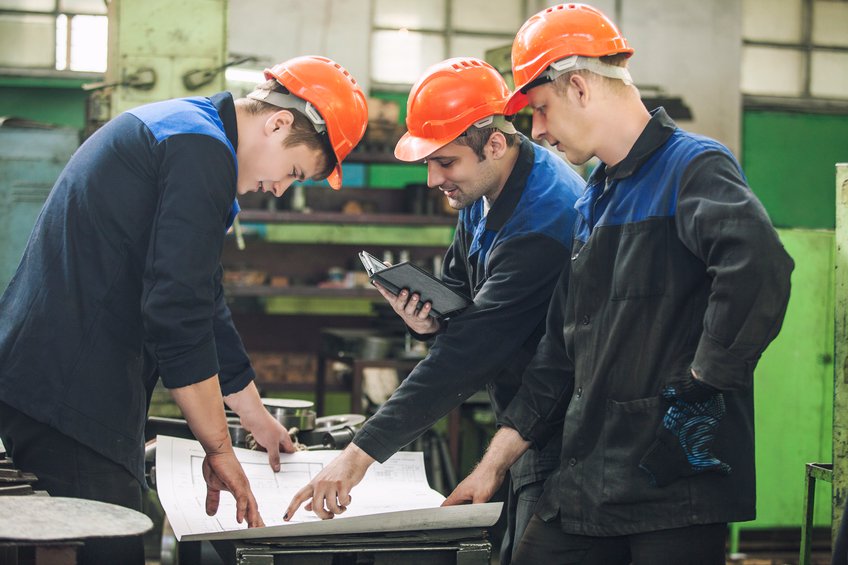 Заключение договоров                     о целевом обучении
Заключение договоров 
о сетевом взаимодействии
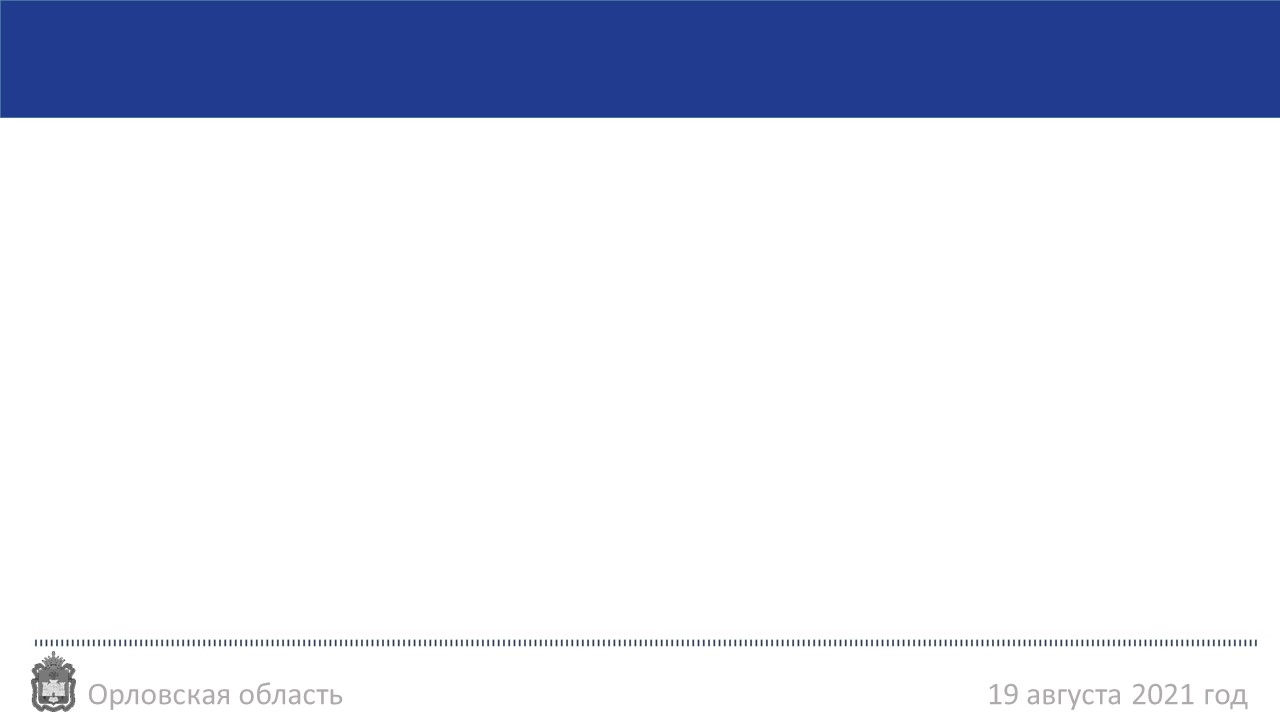 Перспективные направления работы                                            по развитию системы подготовки кадров